!!El pecado del Hombre¡¡
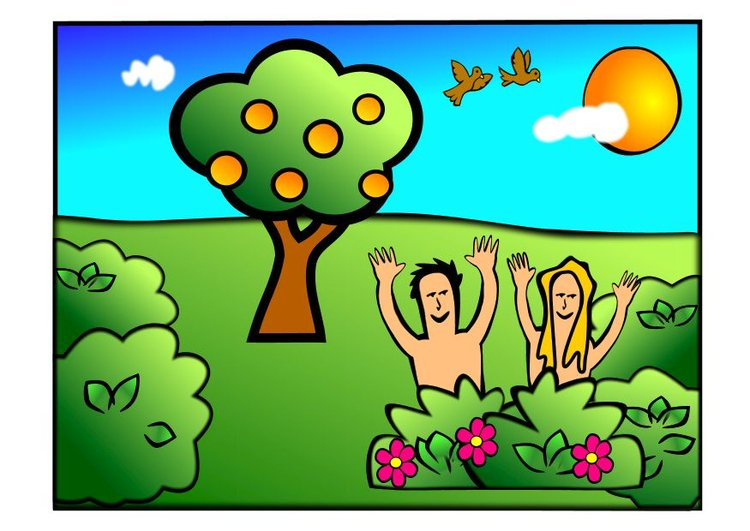 Genesis 3
saetaskids7
1
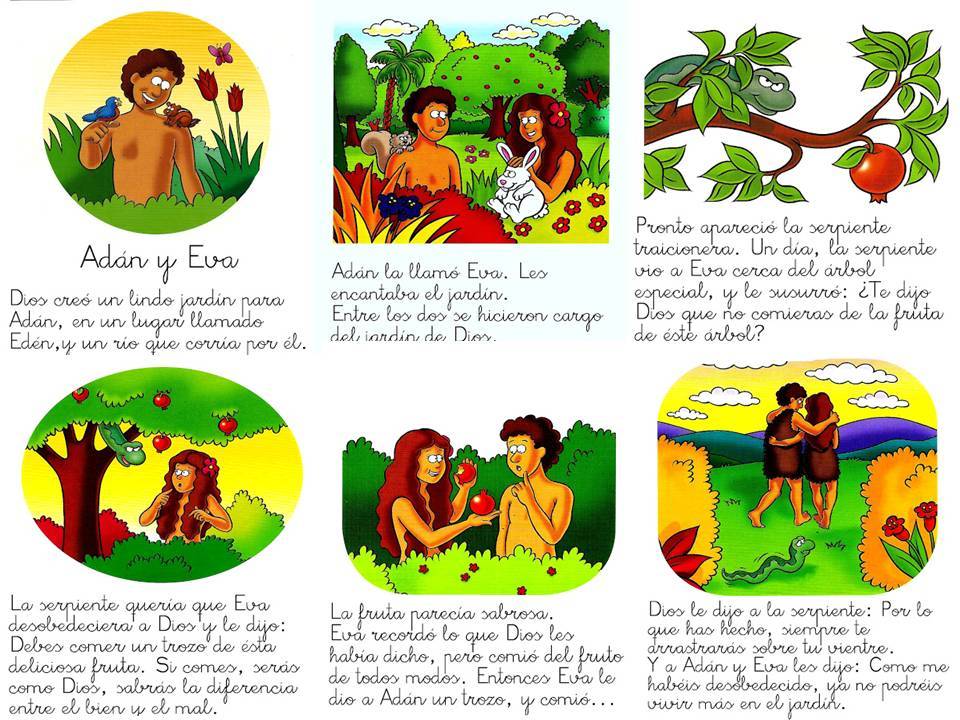 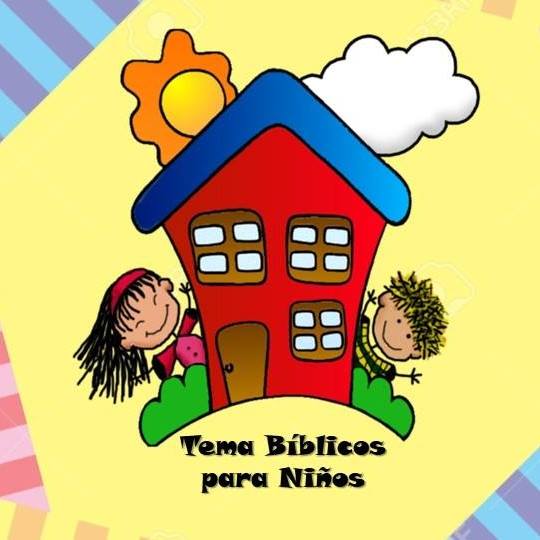 saetaskids7
2
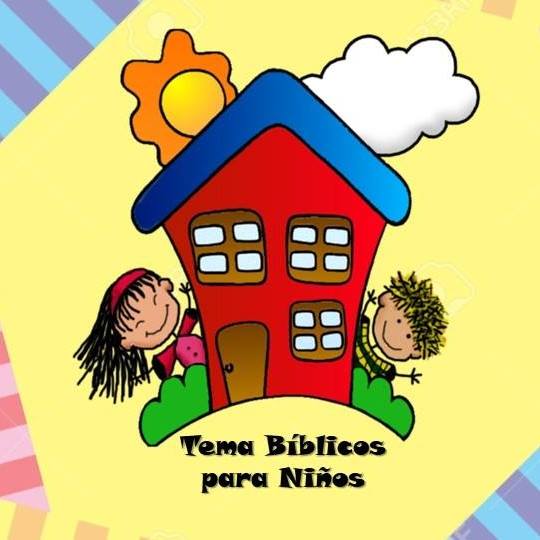 saetaskids7
3
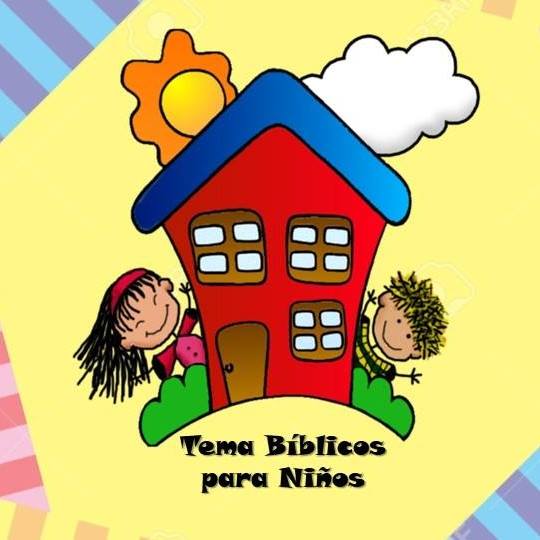 saetaskids7
‹#›
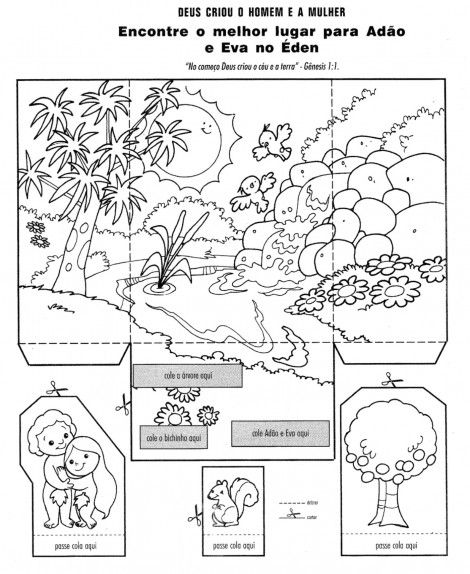 Manualidad
saetaskids7
5
Mas Jehová Dios llamó al hombre, y le dijo: ¿Dónde estás tú?
Mas Jehová Dios llamó al hombre, y le dijo: ¿Dónde estás tú?
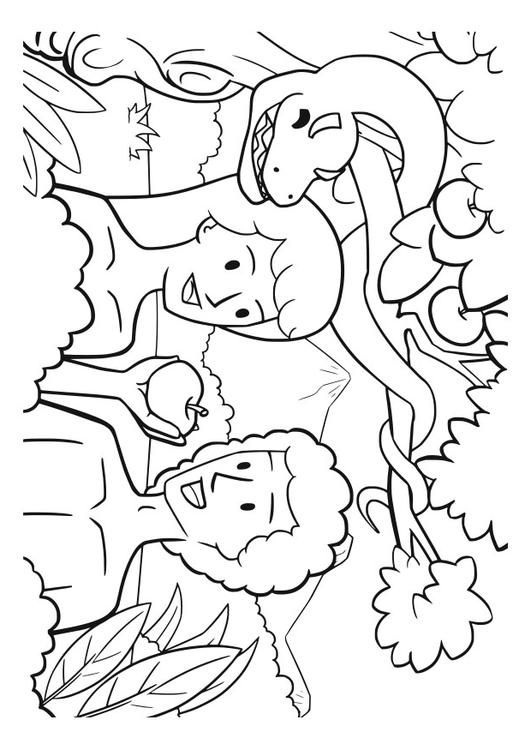 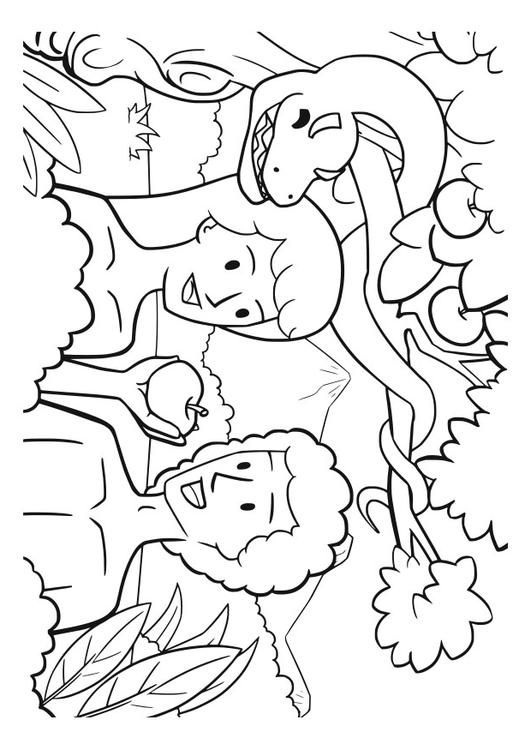 !!El 
pecado 
del 
Hombre
!!El 
pecado 
del 
Hombre
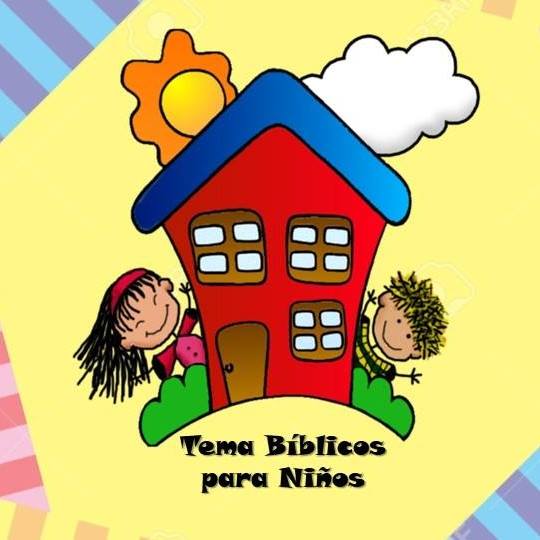 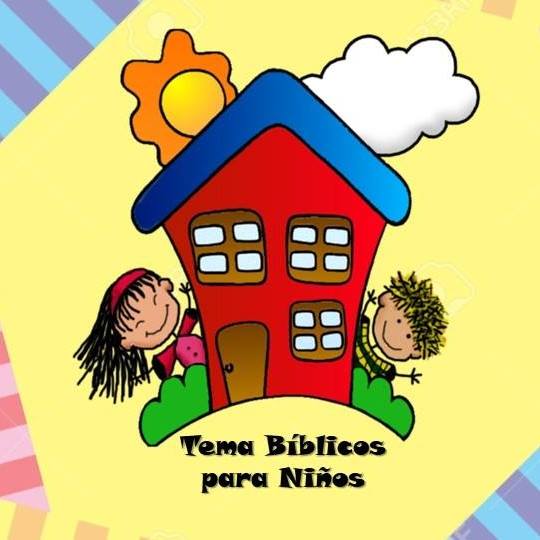 Genesis 3:9
Genesis 3:9
Mas Jehová Dios llamó al hombre, y le dijo: ¿Dónde estás tú?
Mas Jehová Dios llamó al hombre, y le dijo: ¿Dónde estás tú?
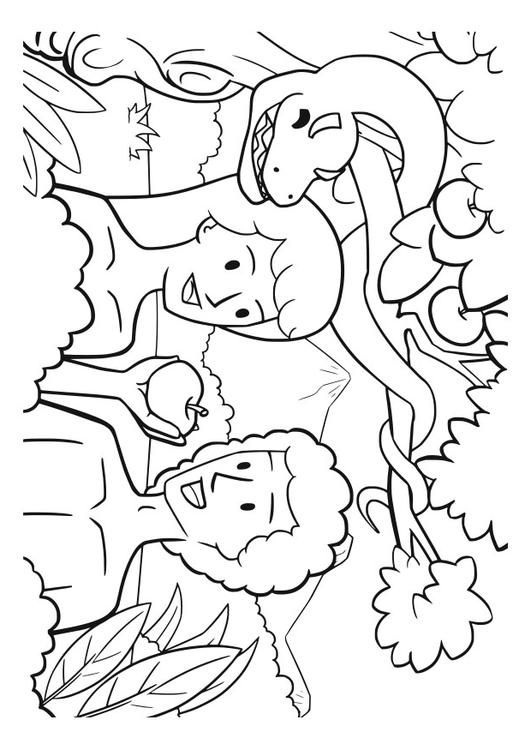 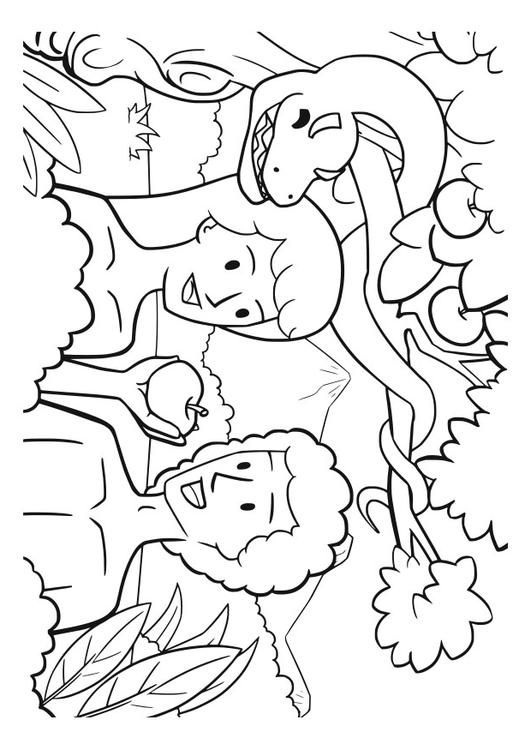 !!El 
pecado 
del 
Hombre
!!El 
pecado 
del 
Hombre
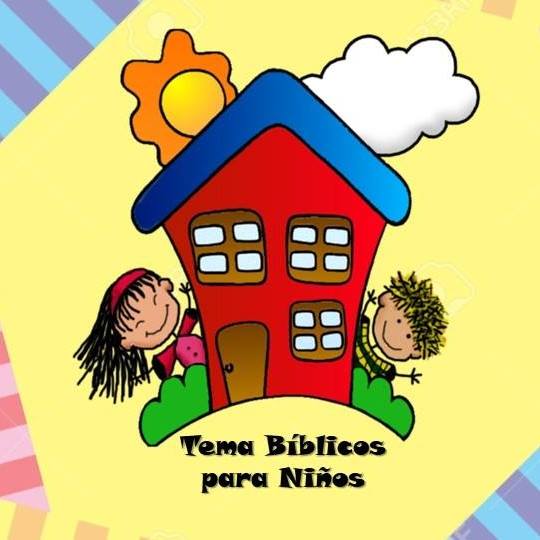 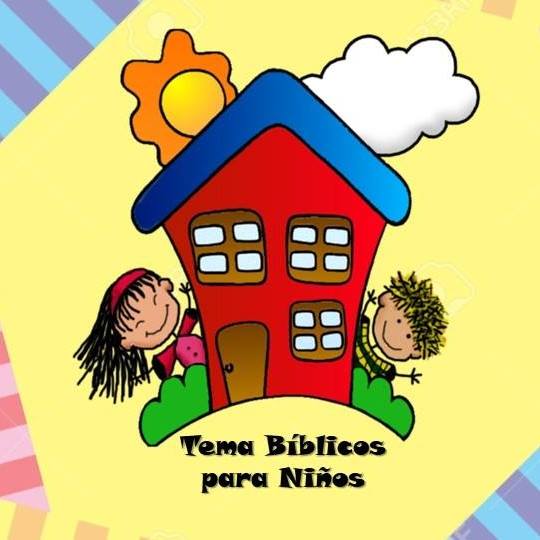 saetaskids7
6
Genesis 3:9
Genesis 3:9
Mas Jehová Dios llamó al hombre, y le dijo: ¿Dónde estás tú?
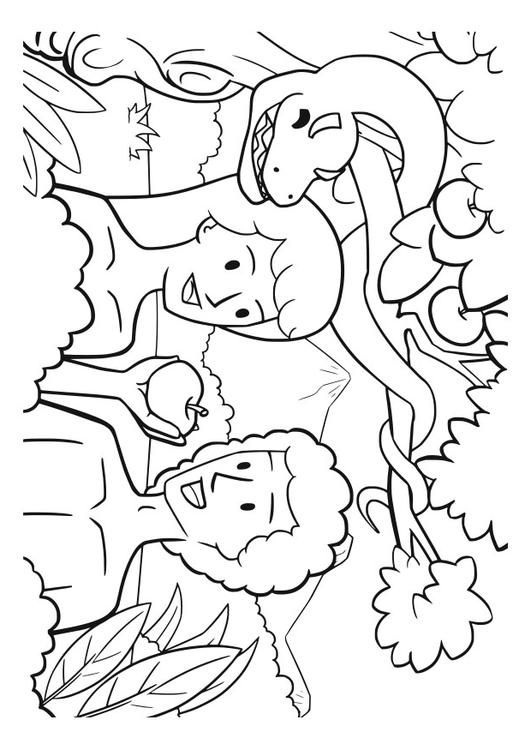 !!El 
pecado 
del 
Hombre
Genesis 3:9
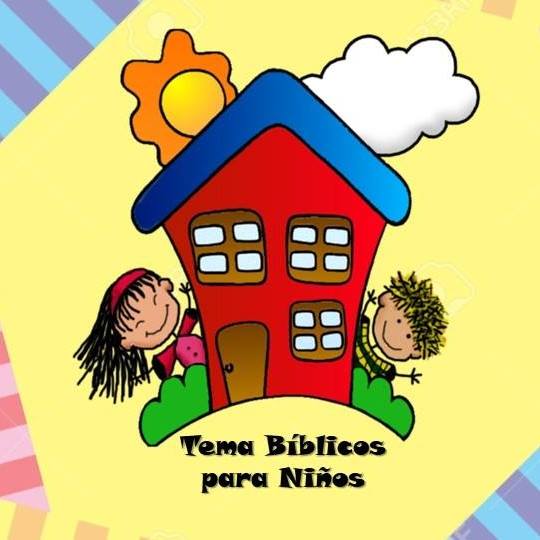 saetaskids7
7
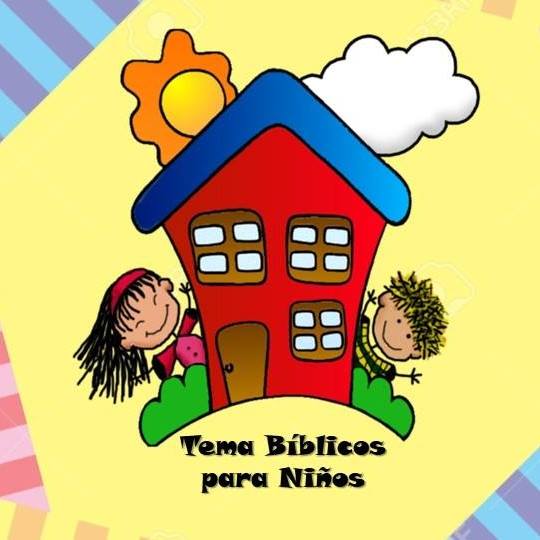 Ideas De Manualidad
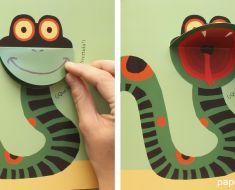 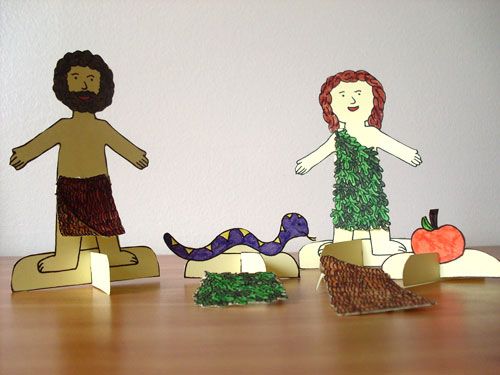 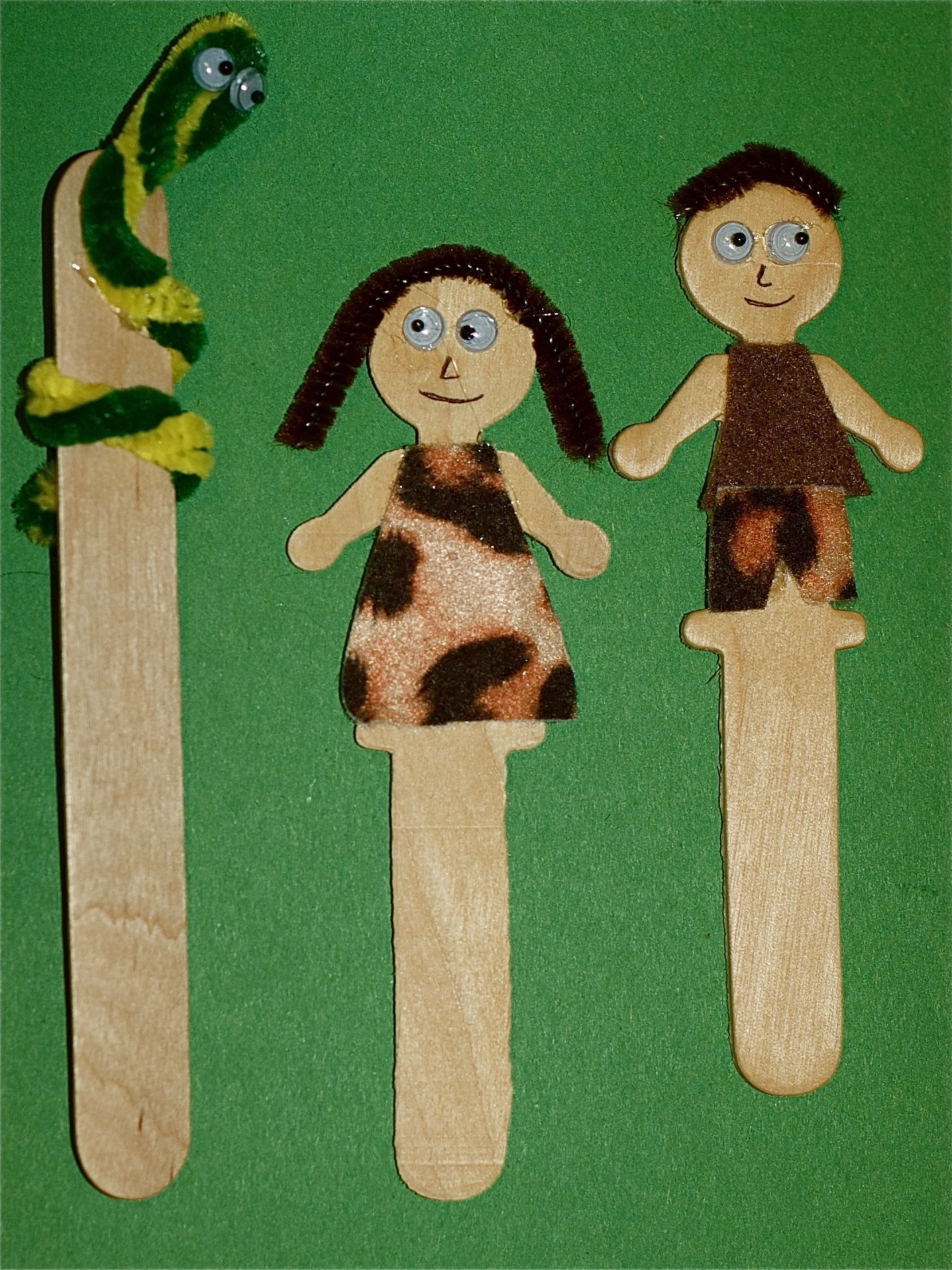 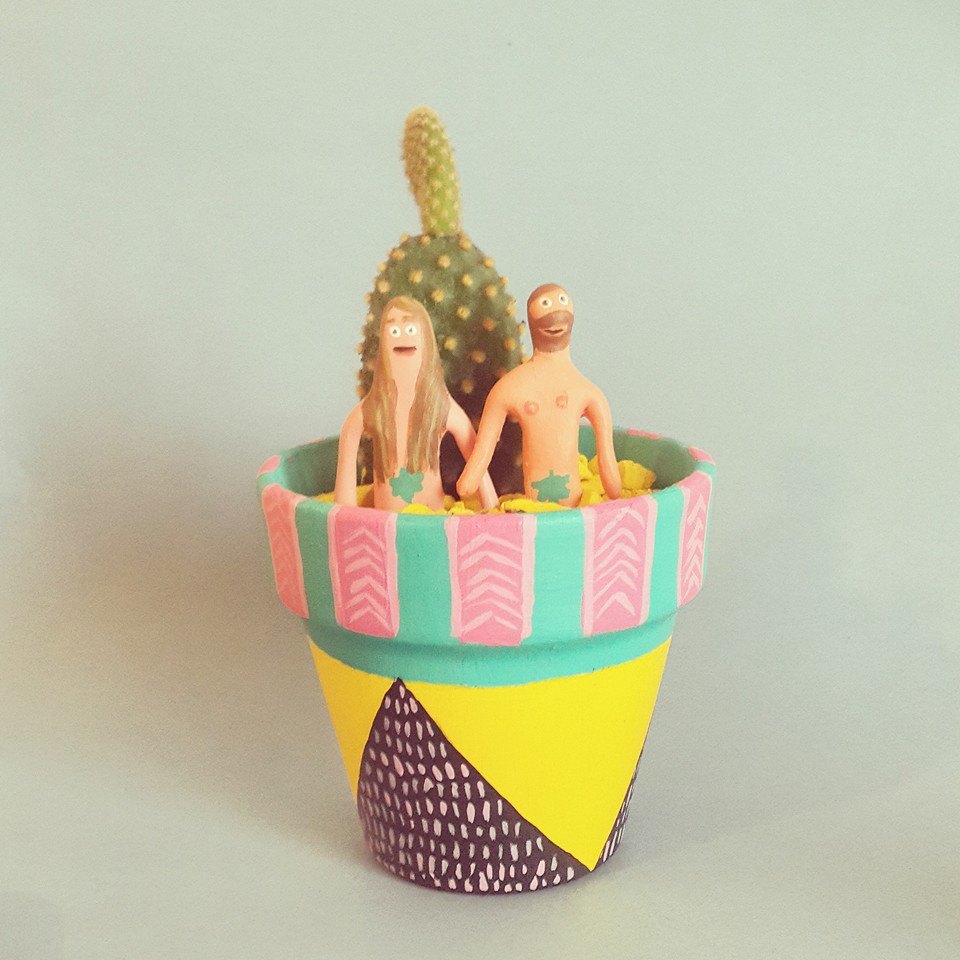 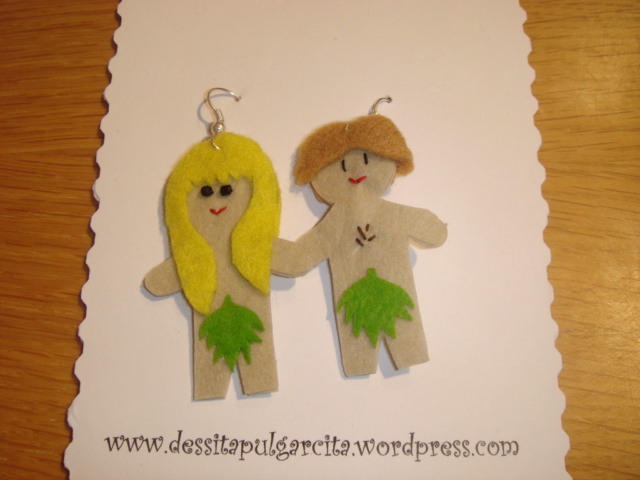 saetaskids7
8